PROJET QUALIBIM
LES OUTILS NUMERIQUES AU SERVICE DE LA COMPETITIVITE DES ENTREPRISES DE LA FILIERE CONSTRUCTION AUVERGNE RHONE ALPES
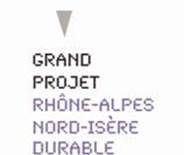 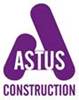 FINALITES DU POSITIONNEMENT PACTE
Partenariat avec les professionnels pour développer l’offre de formation (portage du projet par ASTUS)
Développement partenariats territoriaux (CAPI, PLRE, Maisons de l’emploi)
Développement de synergie FI-FC et inter-académique
Visibilité d’une offre adaptée aux enjeux du secteur
[Speaker Notes: Logique de déploiement à partir de la dynamique Nord Isère vers d’autres territoires : Ardèche, Grenoble et d’autres académies.]
PARTENAIRES
Expertise territoriale : La communauté d’Agglomération des Portes de l’Isère mène des actions (CAPI) pour : 
Expertise technique : ASTUS Construction 
Expertise ingénierie de formation : La DAFCO de Grenoble avec le Greta Nord Isère, le réseau académique des Greta, la FI
[Speaker Notes: CAPI
Développer la construction durable
Assurer la diffusion des innovations à travers des constructions exemplaires
Fédérer les acteurs dans le cadre du TEPOS
ASTUS CONSTRUCTION : 
structure de référence sur la production et la diffusion de connaissances sur le BIM, regroupe les acteurs locaux autour d’une plateforme technologique au service des acteurs économiques de la construction, maîtres d’ouvrages, industriels, petites moyennes entreprises, acteurs de la formation]
OBJECTIFS DE QUALIBIM
Travailler sur toute la filière de la construction pour créer les conditions d’un marché, adapter les contenus aux différents publics visés
Mobiliser des outils souples et progressifs pour faciliter l’accès aux TPE et PME (scan, viewer, logiciels)
Utiliser des méthodes d’apprentissage adaptées aux acteurs de la construction : 
partir du réel, 
s’appuyer sur une approche « organisation-méthode-outils » qui couvre tout le champ nécessaire à l’intégration de pratiques numériques et collaboratives, 
Utiliser les modalités à distance
QUALIBIM : ITINERAIRE EN 5 ETAPES
QUALIBIM DECOUVERTE : Séance d’information sensibilisation pour donner envie : production d’un kit de présentation
QUALIBIM INITIATION : 1 journée à partir de réalisations, visite de chantiers
QUALIBIM PRO : formation courte déclinée pour 4 publics cibles, donneurs d’ordre, maitrise d’œuvre, entreprises, exploitants
QUALIBIM EVOLUTION et SOS BIM : accompagner les entreprises dans la phase d’introduction du BIM 
QUALIBIM RESSOURCES : capitaliser les chantiers réalisés, constituer une bibliothèque. Formation-transfert des ressources produites.
[Speaker Notes: Initiation : Présentation et manipulation de représentation numériques à l’aide d’applications mobiles, d’équipements de réalité virtuel. Démonstration des travaux collaboratifs menés par les acteurs du projet. Réalisation dune vidéo reportage qui alimente la base de ressources. 
Evolution : accompagnement des entreprises sur le plan organisationnel et les méthodes
Ressources : constitution d’une bibliothèque des cas utilisés en formation. Conception et mise en œuvre de formations transfert 3*1j distanciel 1j présentiel]
QUALIBIM PRO : formation de base
-  Réalisation de 4 modules de formation de 35h à destination des 4 cibles de professionnels identifiés : 
Maître d’ouvrage : savoir lancer un marché, rédiger un cdc BIM, fixer des exigences en matière d’organisation
Maîtres d’œuvre : savoir répondre à un AO en BIM. Définir les règles de production, de la maquette numérique. Définir les responsabilités de chacun.
Entreprises de mise en œuvre : Utiliser la maquette numérique et l’alimenter en informations pour répondre  au cdc et conduire son chantier
Exploitants : Utiliser la maquette numérique afin d’optimiser l’exploitation et constituer le carnet numérique du bâtiment
Formation en présentiel pour 14h et en distanciel pour 21h
Formation développée en relation étroite FI-FC
CALENDRIER
Formation de formateurs, mise en place de tutorat : 2016-2017
3 journées en présentiel sur le processus BIM et les outils 
Formation outils avec les supports Eléphorm
Formation à la production de scénarios, techniques de médiatisation (ludiscape, articulate…)
Année 1 : 2017 
Qualibim découverte : développement et animation de 30 séances
Qualibim initiation : développement  et réalisation de 10 séances
Qualibim pro : développement de 3 modules/4. Expérimentations et réalisation de 4 sessions
Année 2 : 2018
Qualibim découverte : réalisation de 30 séances
Qualibim initiation : développement et réalisation de 15 séances
Qualibim pro : développement d’1 module et réalisation de 10 sessions
Qualibim évolution : développement et réalisations 
Qualibim transfert : développement et réalisation de 3 sessions
Qualibim ressources : création et animation de la bibliothèque.
MERCI DE VOTRE ATTENTION